Camden City Land and Housing Survey
Josh Wheeling Program Manager
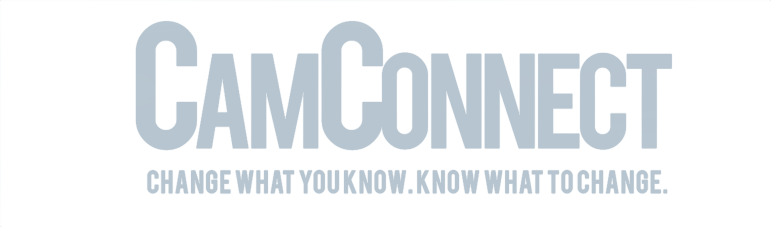 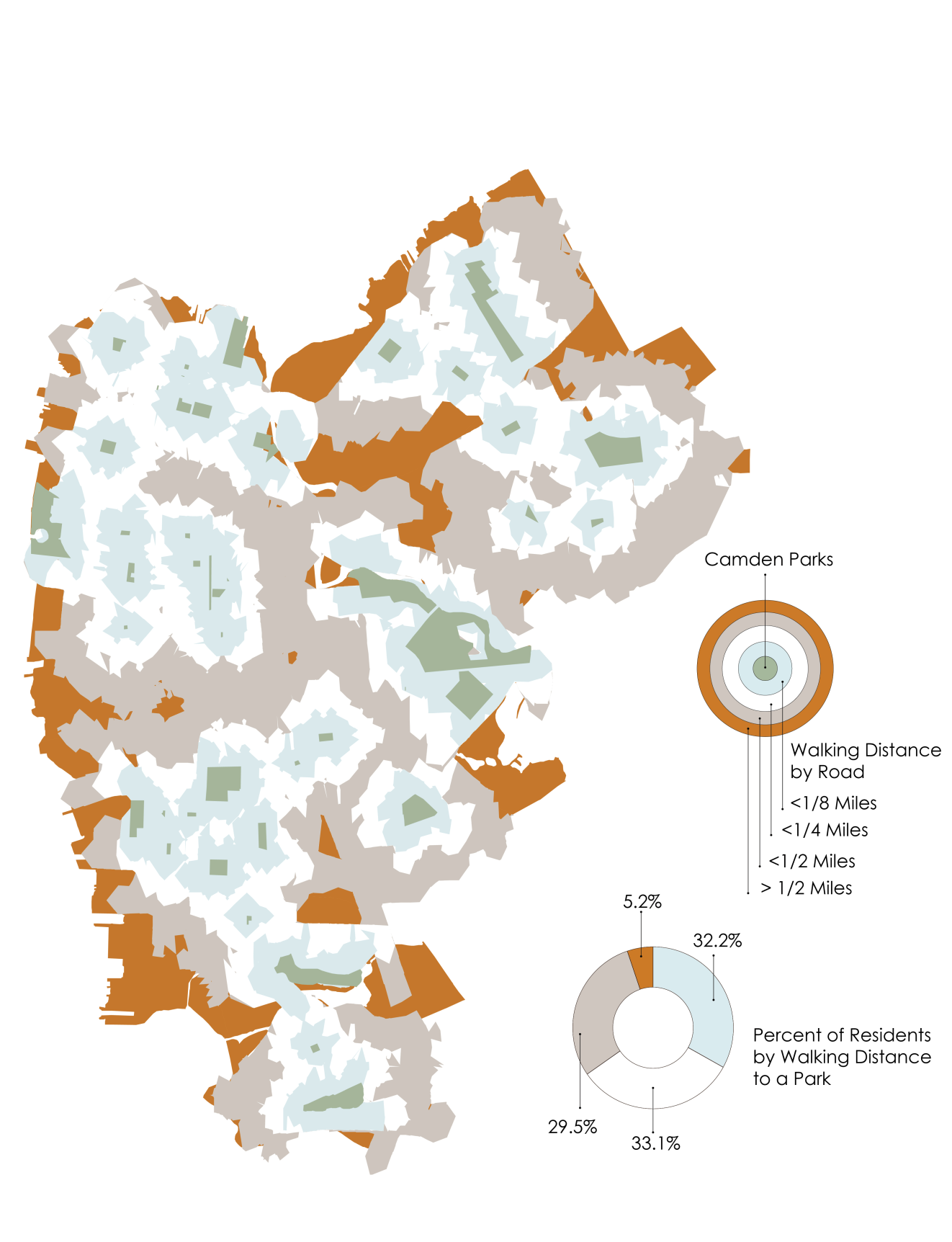 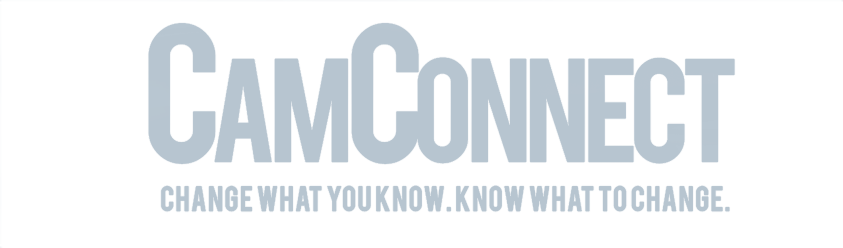 How Well is Camden Served by 
Open Spaces ?
What We Do
    GIS Analysis
    Data & Reports
    Mapping
    Survey Design
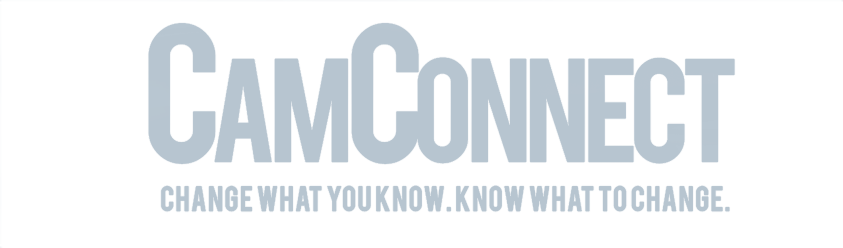 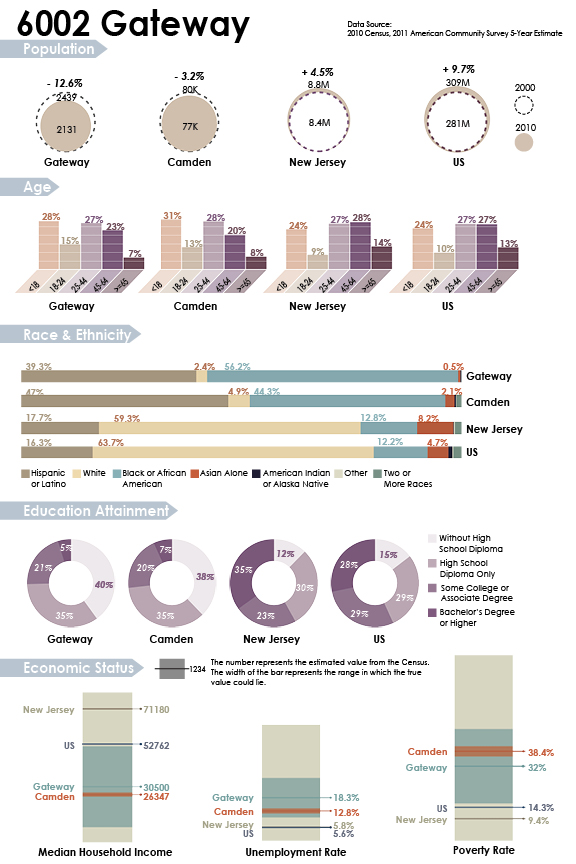 What We Do
    GIS Analysis
    Data & Reports
    Mapping
    Survey Design
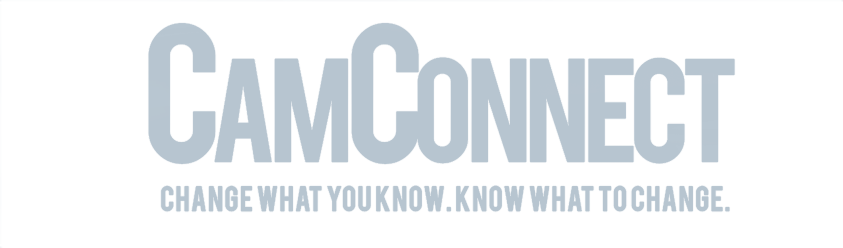 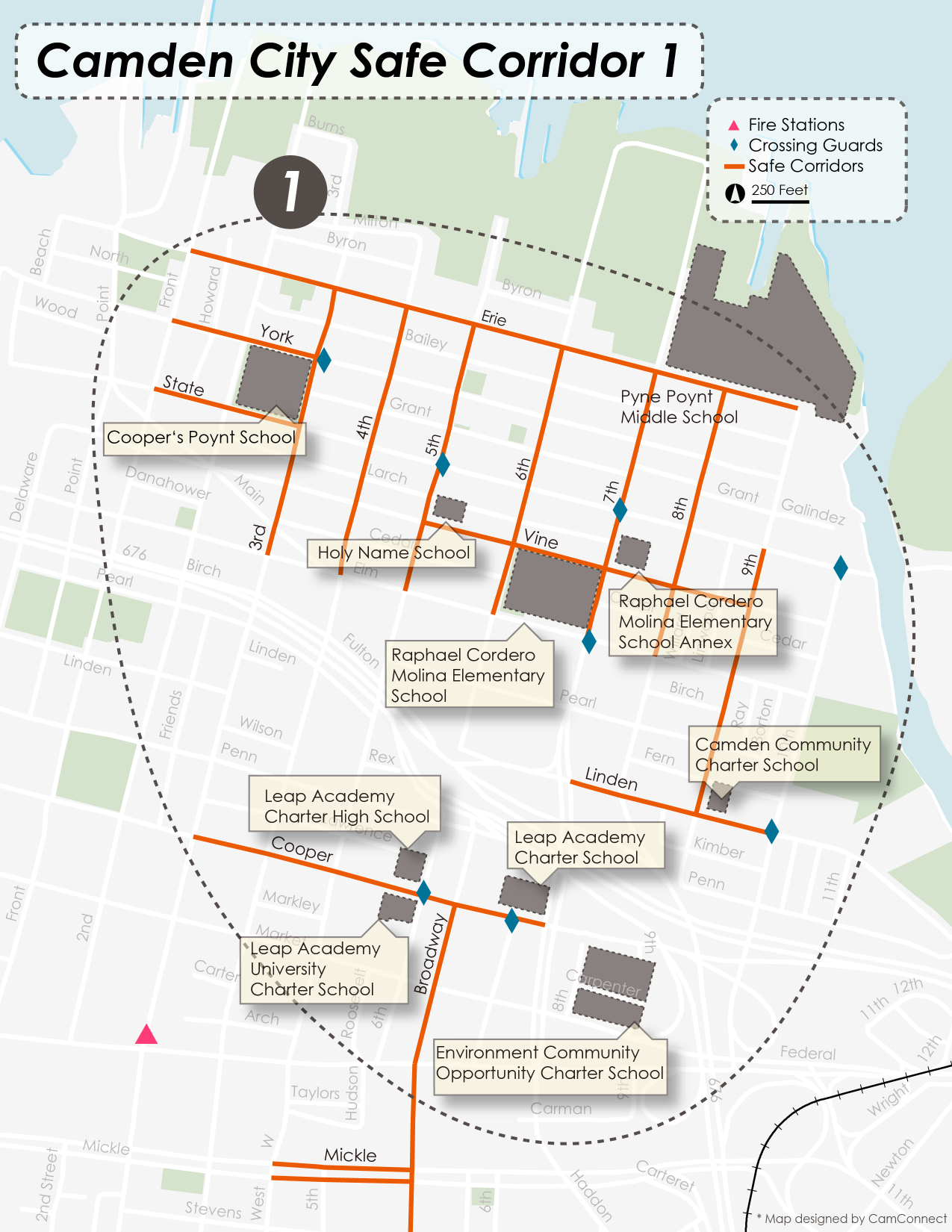 What We Do
    GIS Analysis
    Data & Reports
    Mapping
    Survey Design
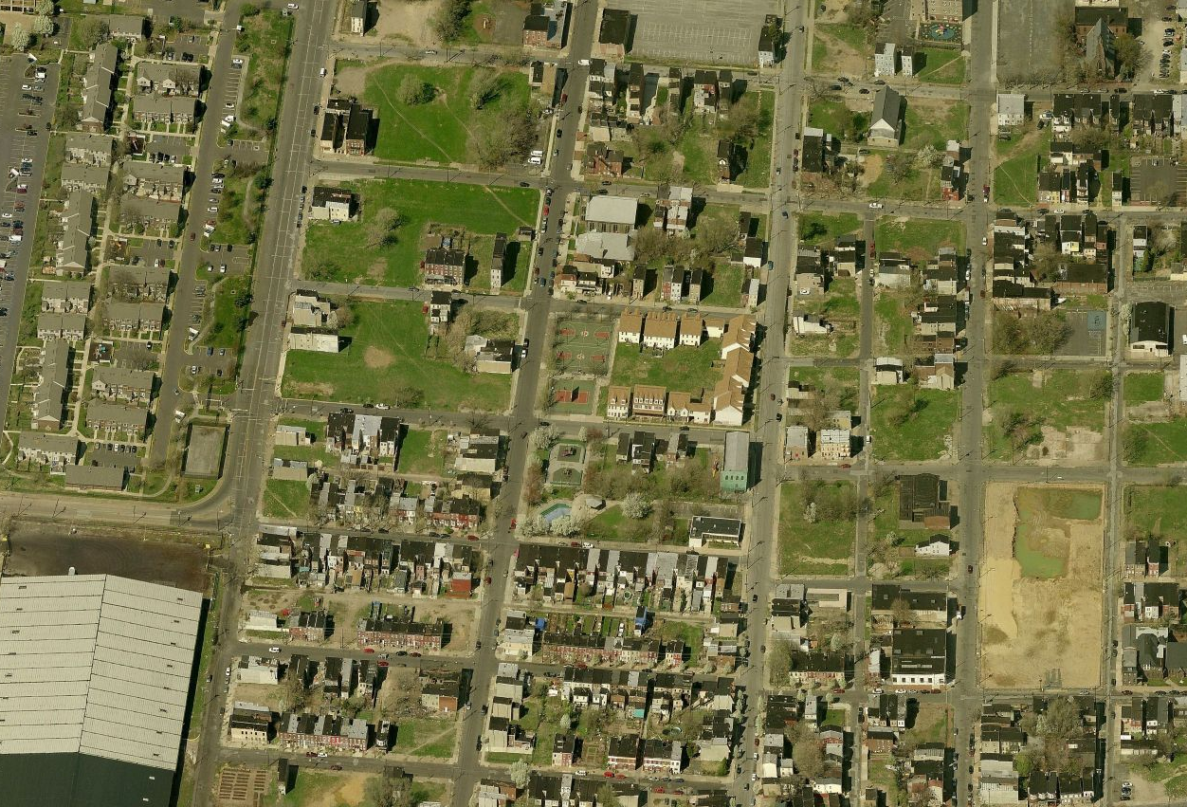 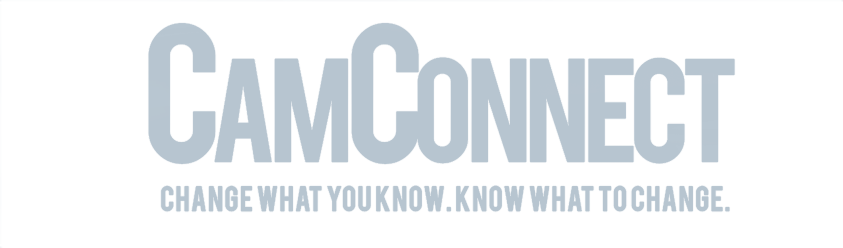 The Survey
     Meaning of the Work
     Survey Process
     Mapping and Analysis 
     Online Application
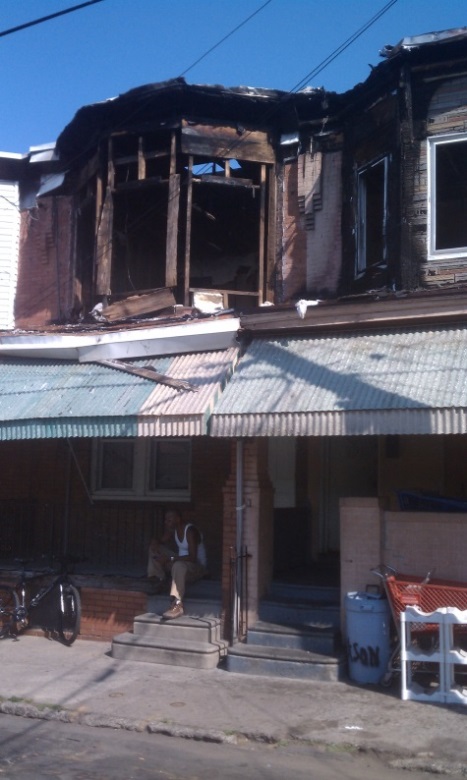 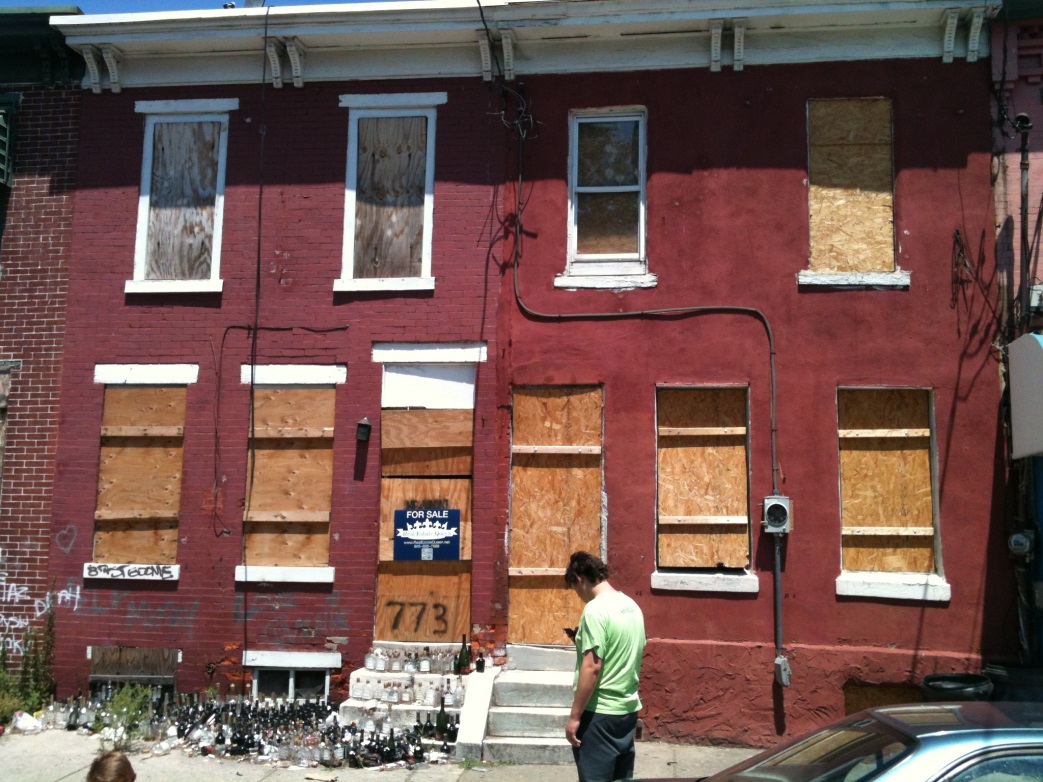 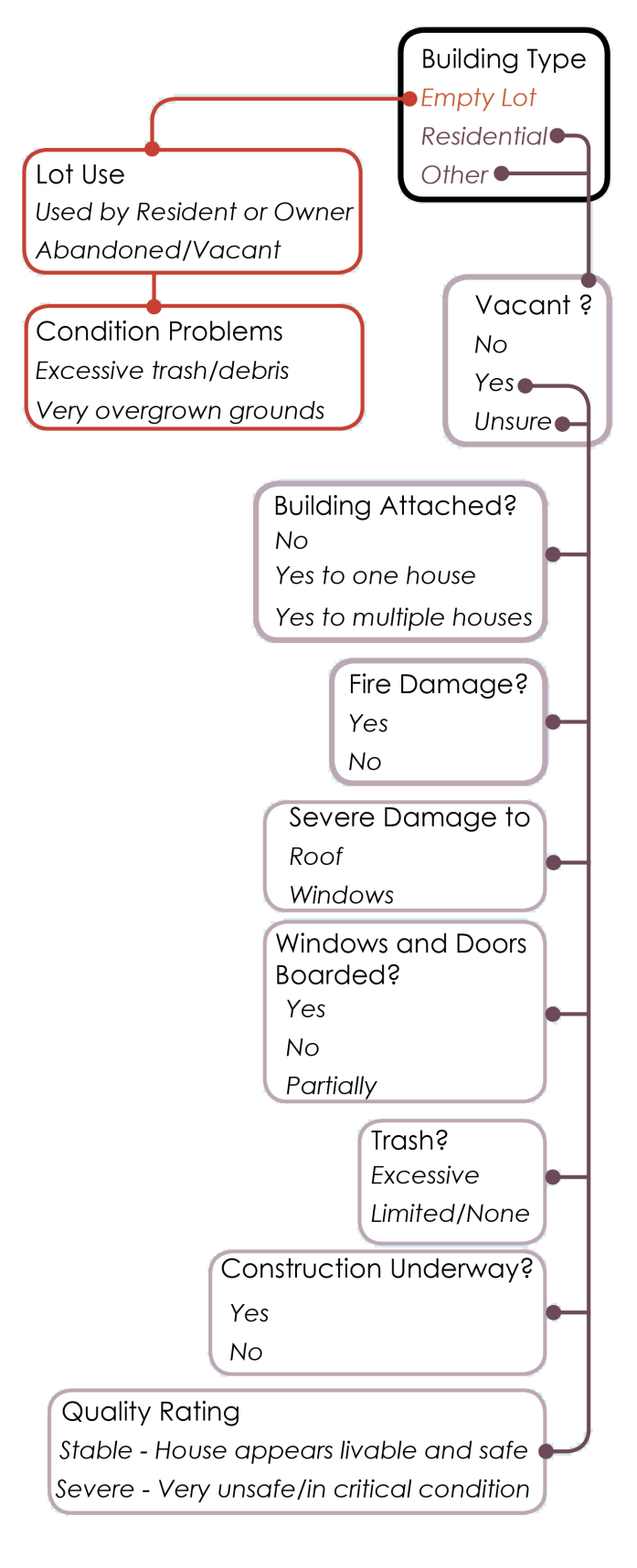 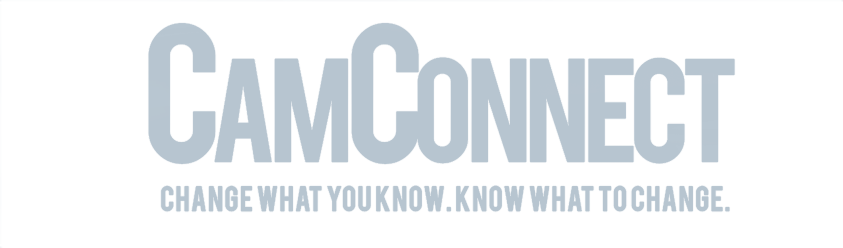 The Survey
     Meaning of the Work
     Survey Process – Survey Questions
     Mapping and Analysis 
     Online Application
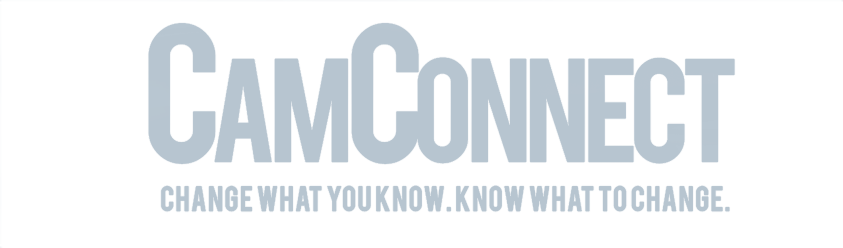 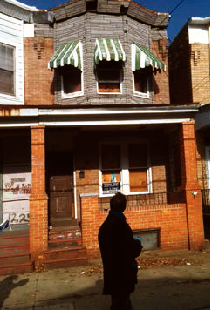 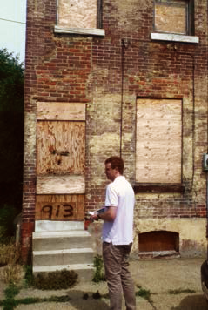 The Survey
     Meaning of the Work
     Survey Process – Survey Volunteers
     Mapping and Analysis 
     Online Application
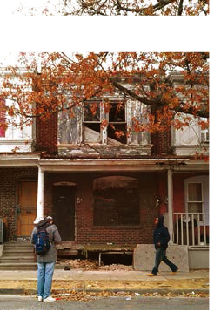 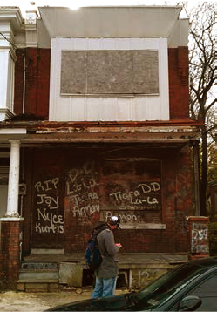 Over 80 people volunteered
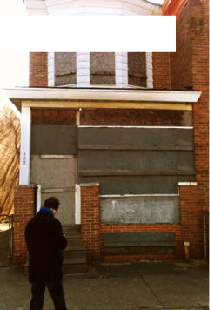 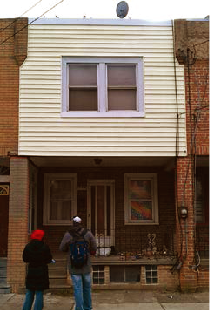 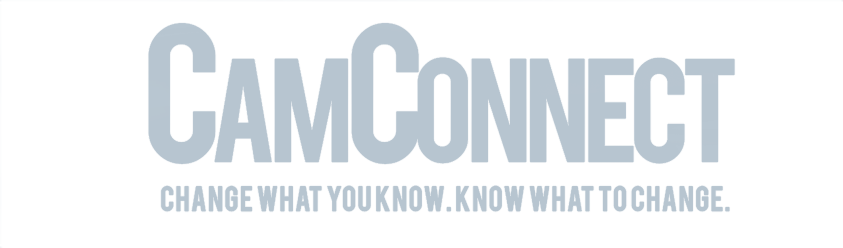 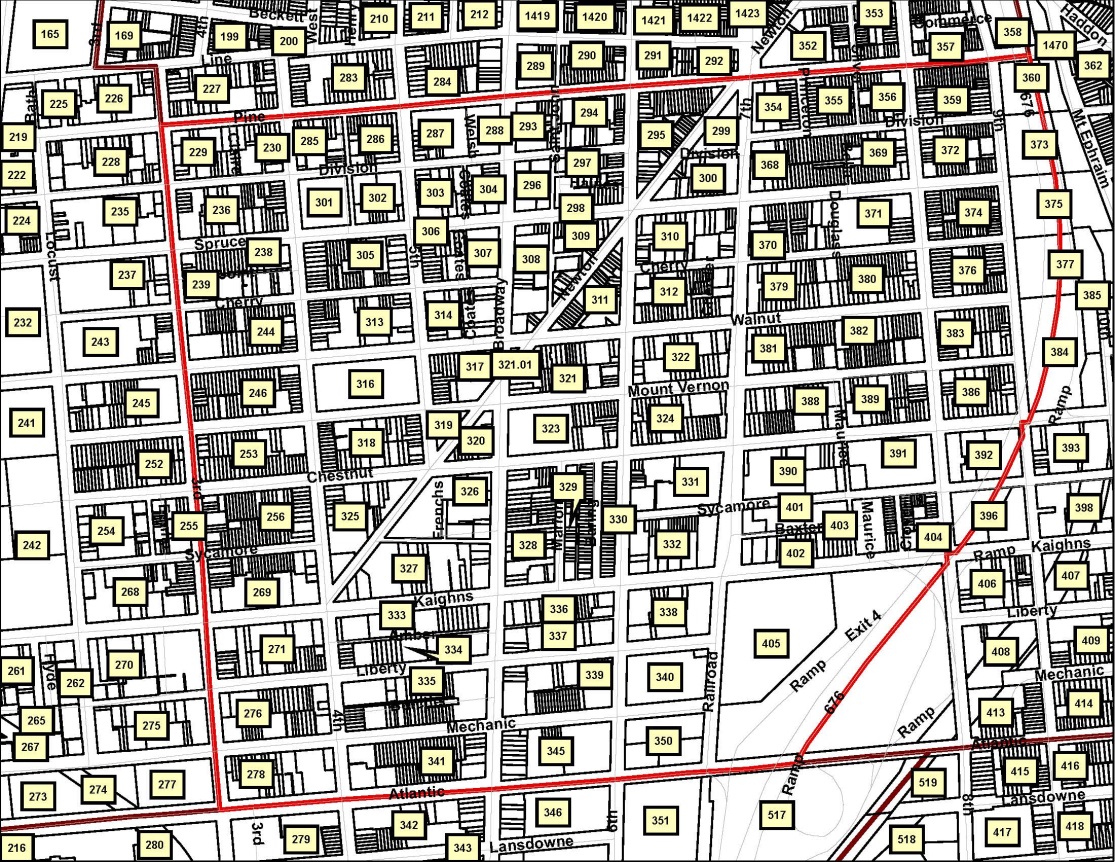 The Survey
     Meaning of the Work
     Survey Process – Aerial Map
     Mapping and Analysis 
     Online Application
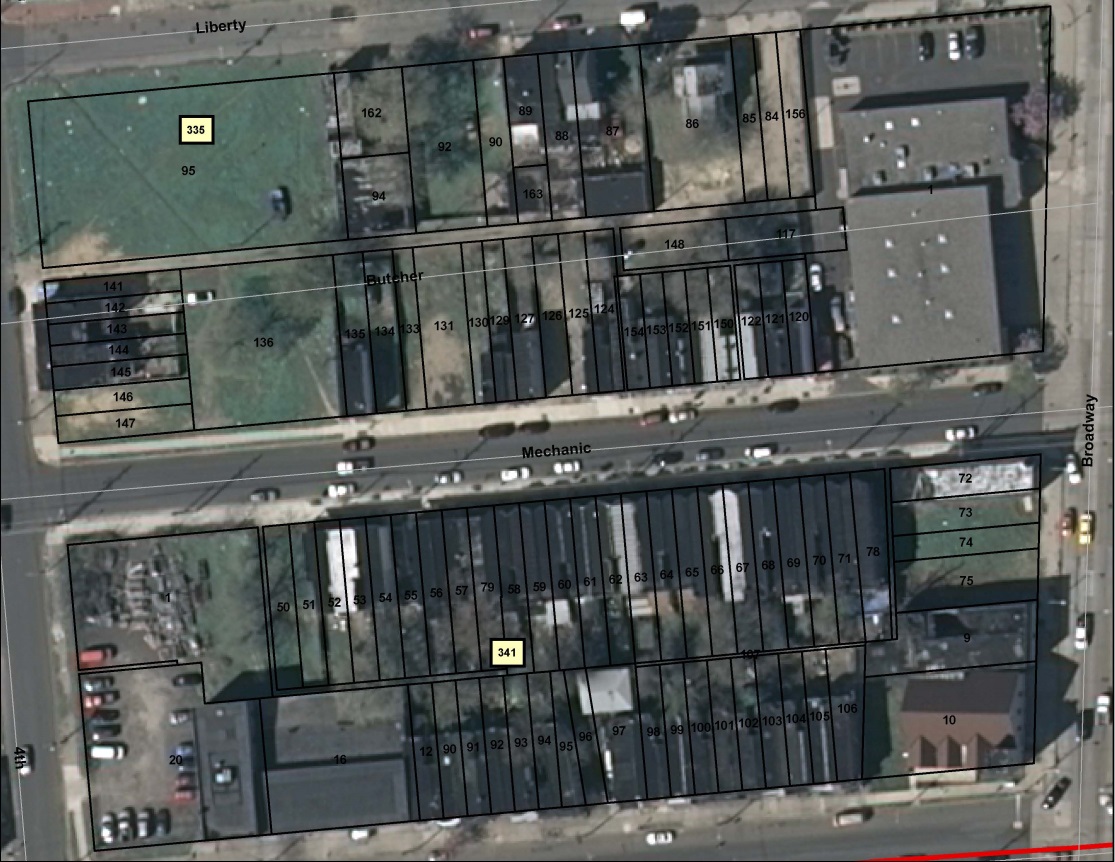 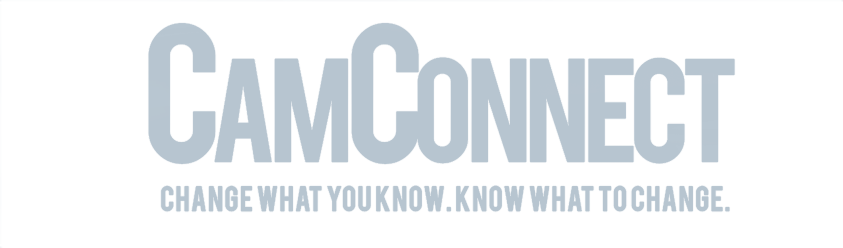 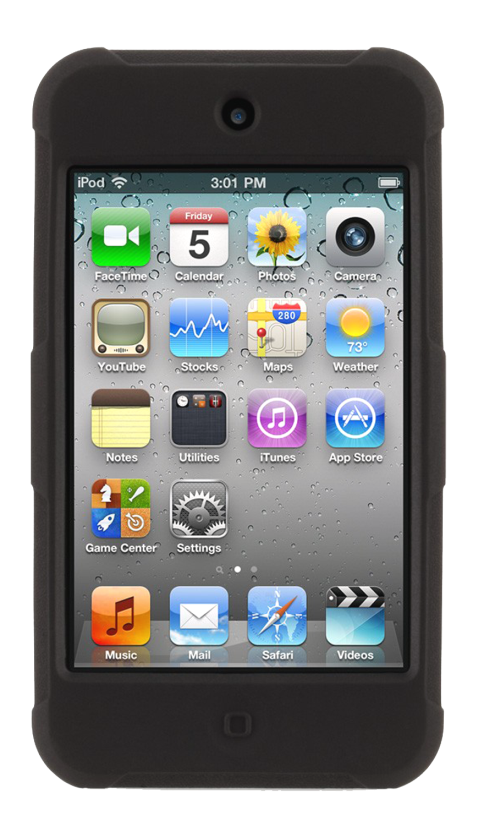 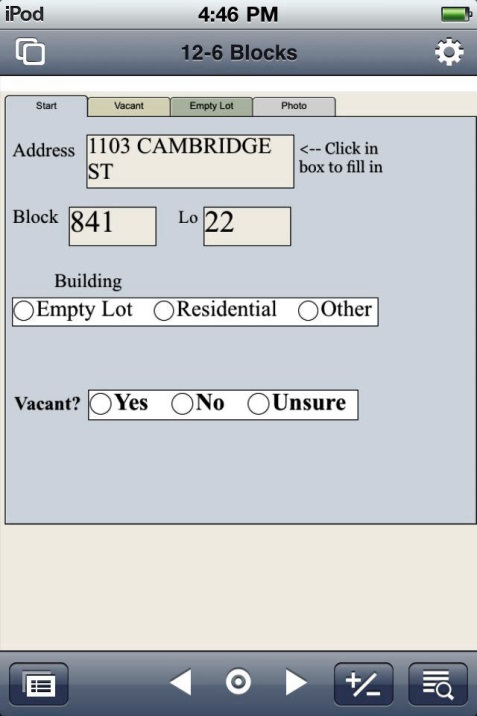 The Survey
     Meaning of the Work
     Survey Process – iPods
     Mapping and Analysis 
     Online Application
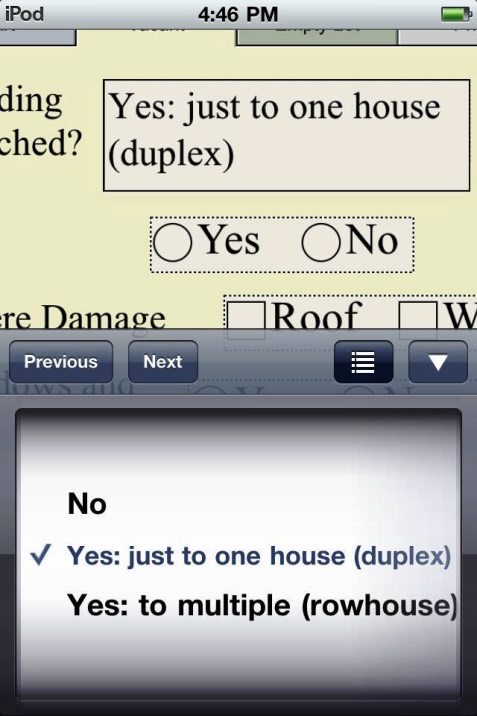 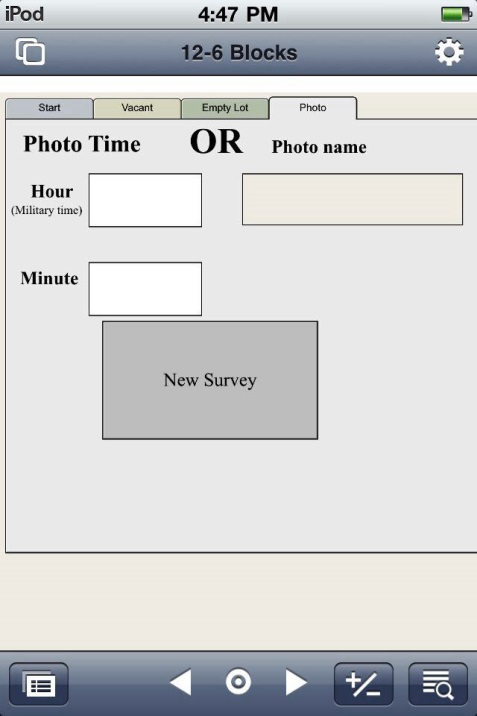 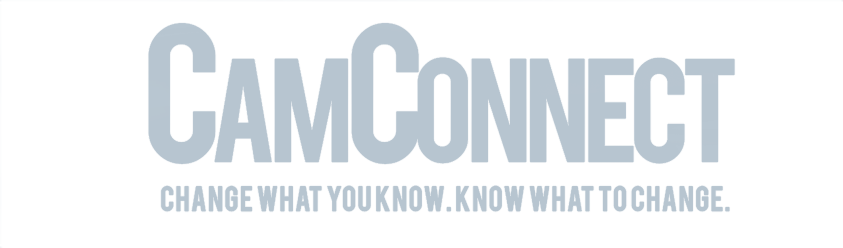 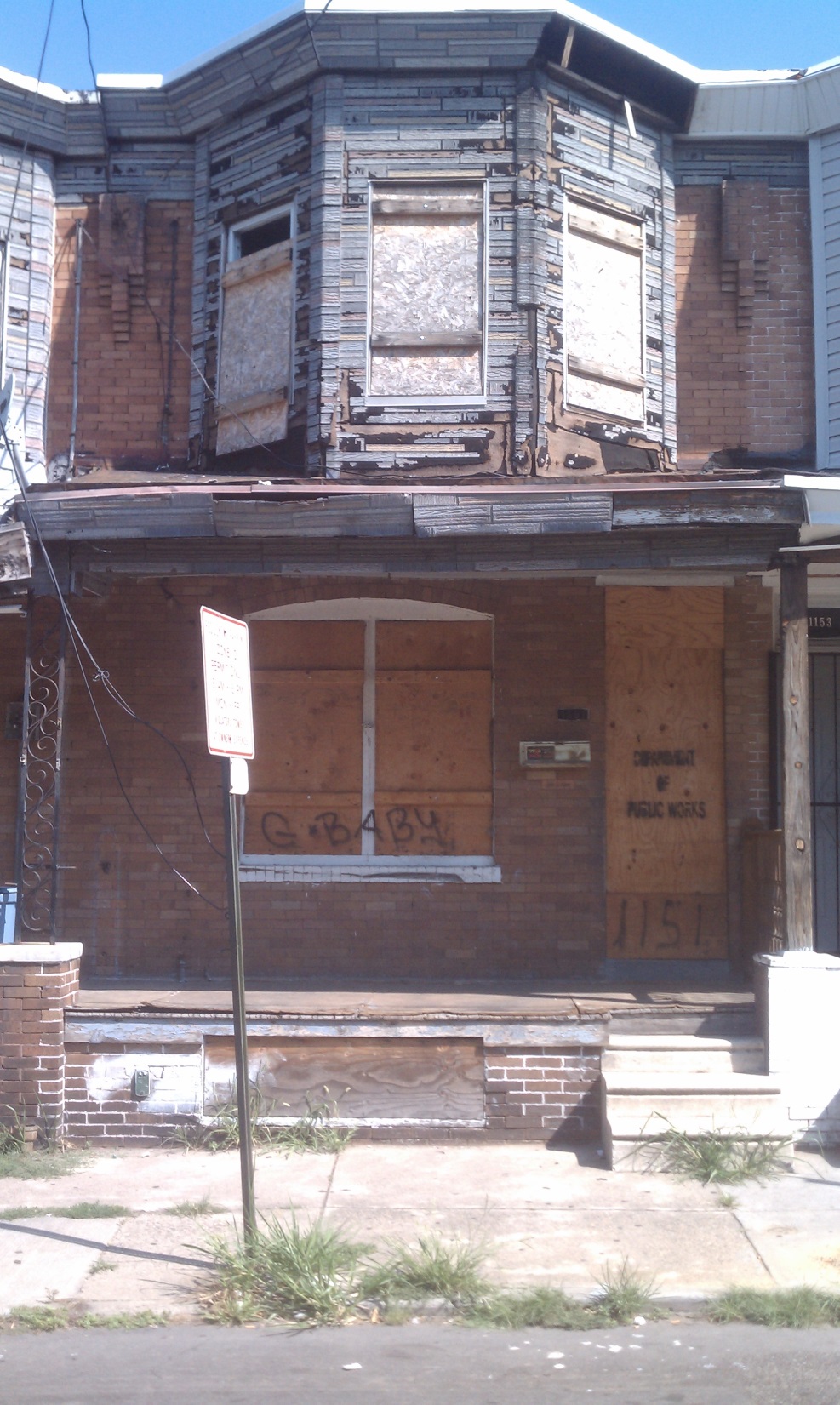 The Survey
     Meaning of the Work
     Survey Process – Photos
     Mapping and Analysis 
     Online Application
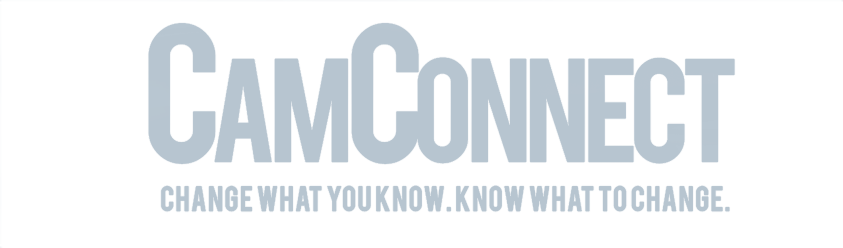 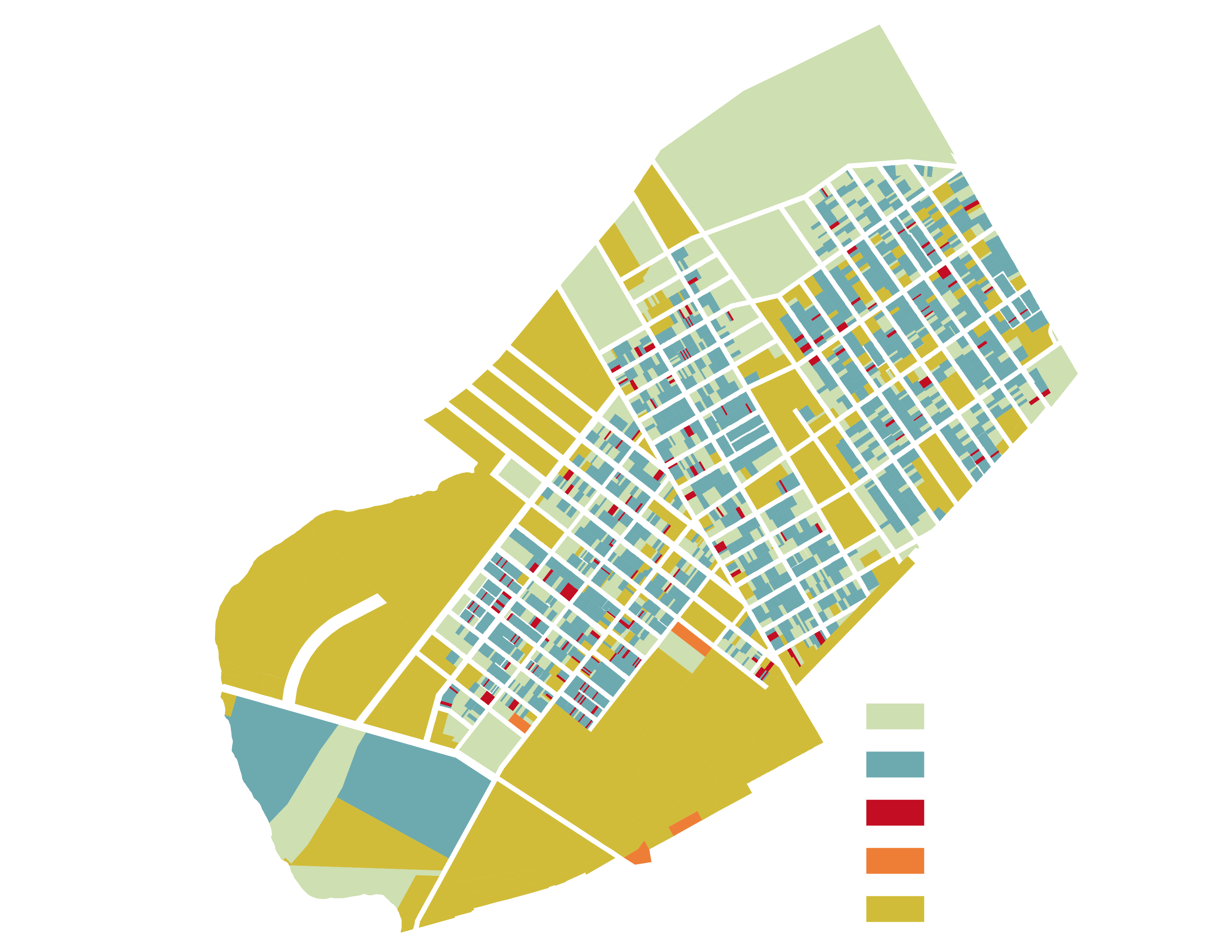 The Survey
     Meaning of the Work
     Survey Process
     Mapping and Analysis 
     Online Application
Cramer Hill  Area Survey
Empty Lot
Occupied Residential
Vacant Residential
Vacant Non-Residential
Occupied non-Residential
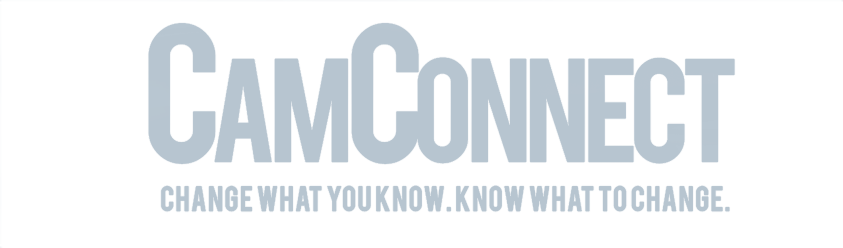 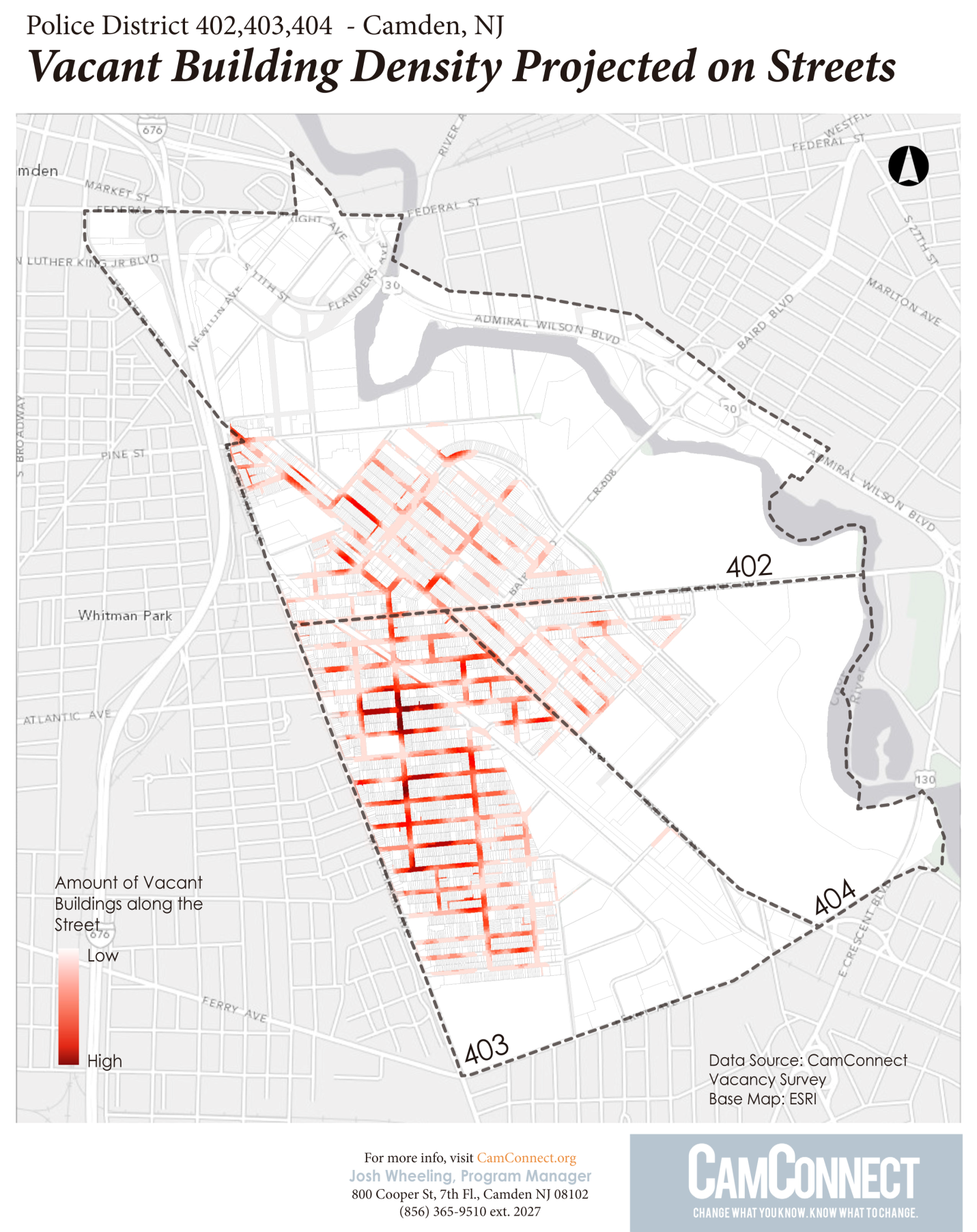 Parkside Vacant Building Density by Street
The Survey
     Meaning of the Work
     Survey Process
     Mapping and Analysis 
     Online Application
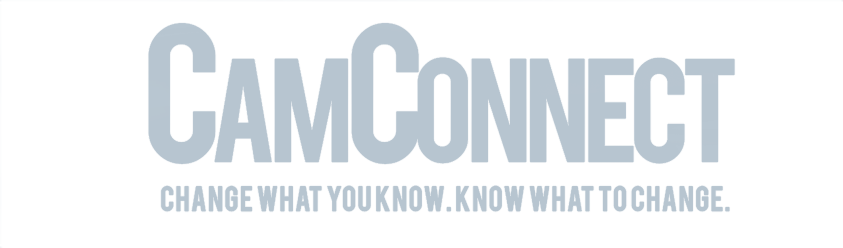 Camden Interactive Housing Map
The Survey
     Meaning of the Work
     Survey Process
     Mapping and Analysis 
     Online Application
     Next Steps
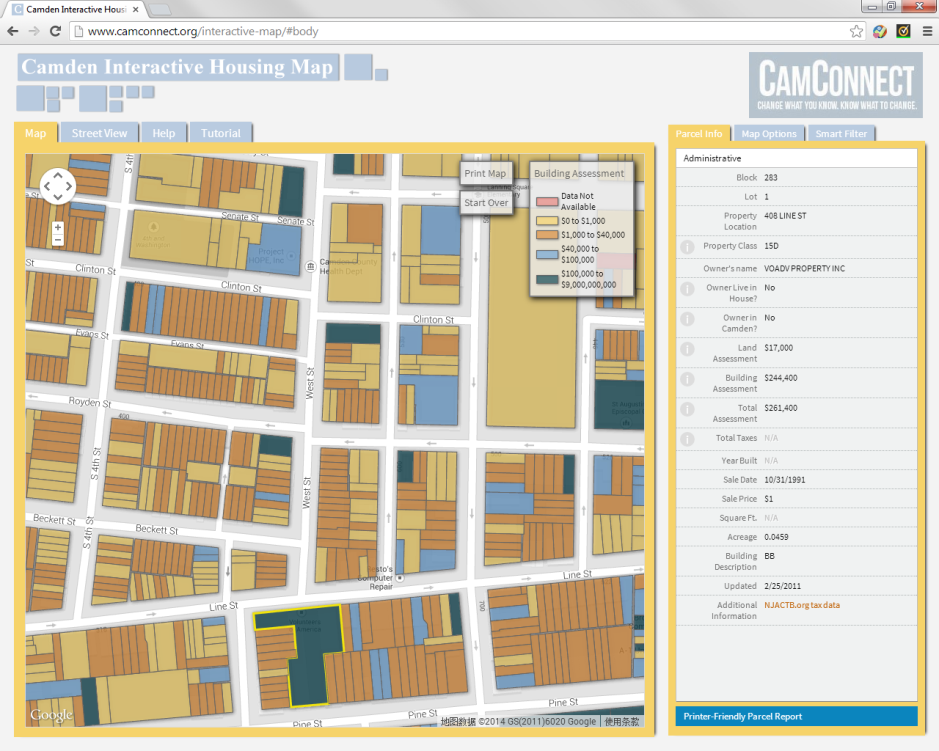 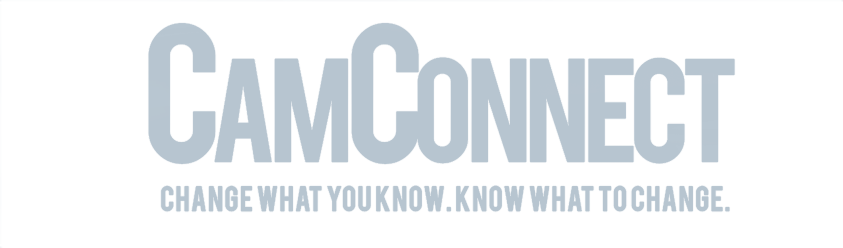 What We Have learned
Have consistent surveyors

Safety:
Use people who feel comfortable
Morning surveying
Groups
Interactions with residents
Photos
Informal look

Pilot neighborhood

Learning on the fly

Don’t underestimate costs

Compare with available datasets

Interactive online mapping

Get advice
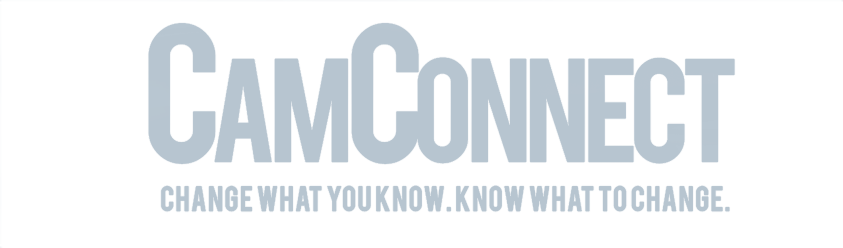 Programs used:
Filemaker Pro – survey interface
Filemaker Go – mobile app
Microsoft Excel – compatibility and analysis
Microsoft Access – comparing large datasets
ArcGIS – mapping
Google Fusion Tables – Interactive mapping
Adobe Creative Suites – design